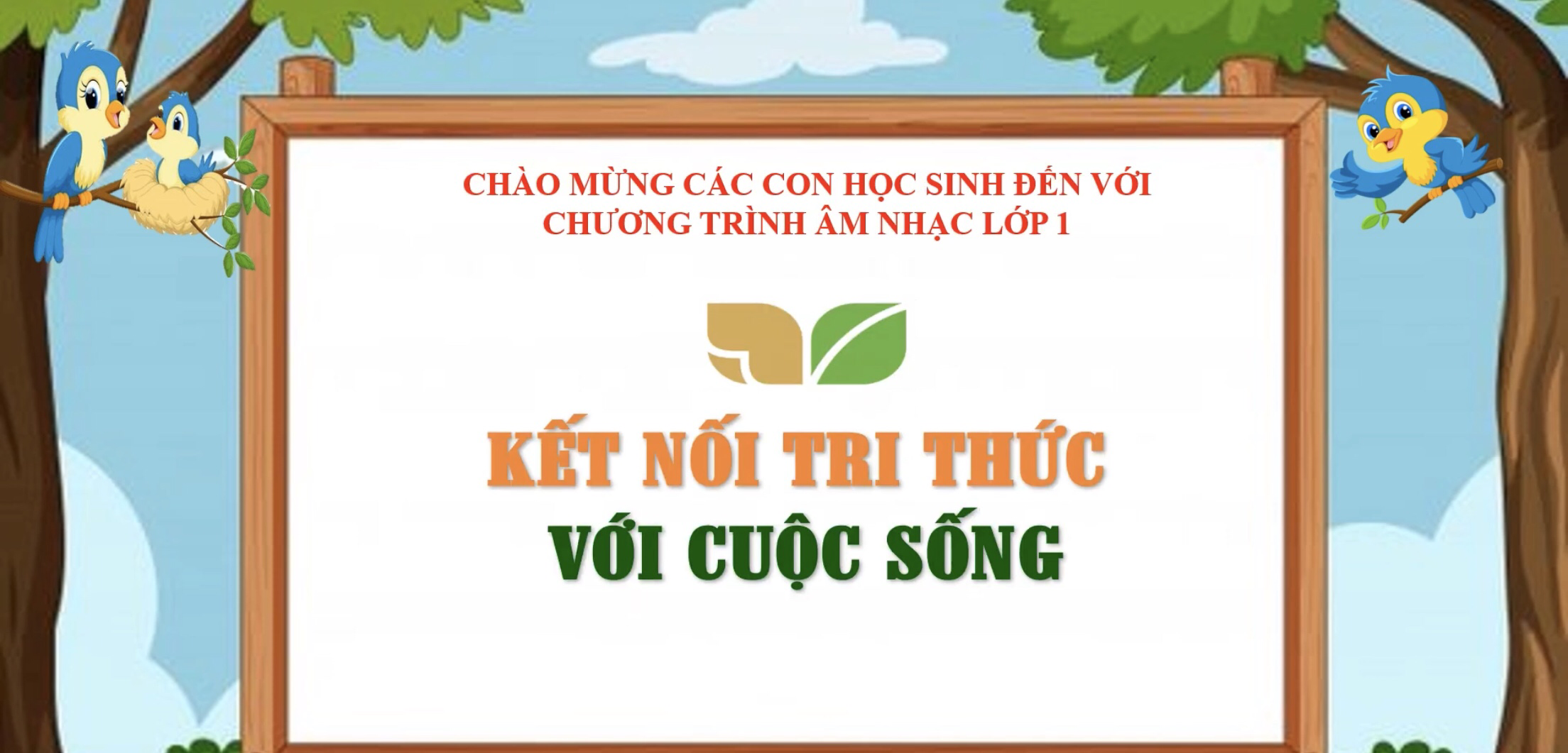 Ôn đọc nhạc –Đô-Rê-Mi
-Dặn dò: Học thuộc lời ca bài hát kết hợp vận động.-Học thuộc ký hiệu bàn tay .